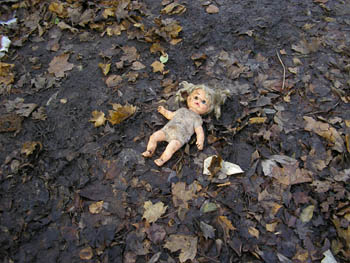 Евгений Иванович Носов "Кукла" ("Акимыч"). Сила внутренней, духовной красоты человека
ЦЕЛЬ:
научиться анализировать художественное произведение произведения
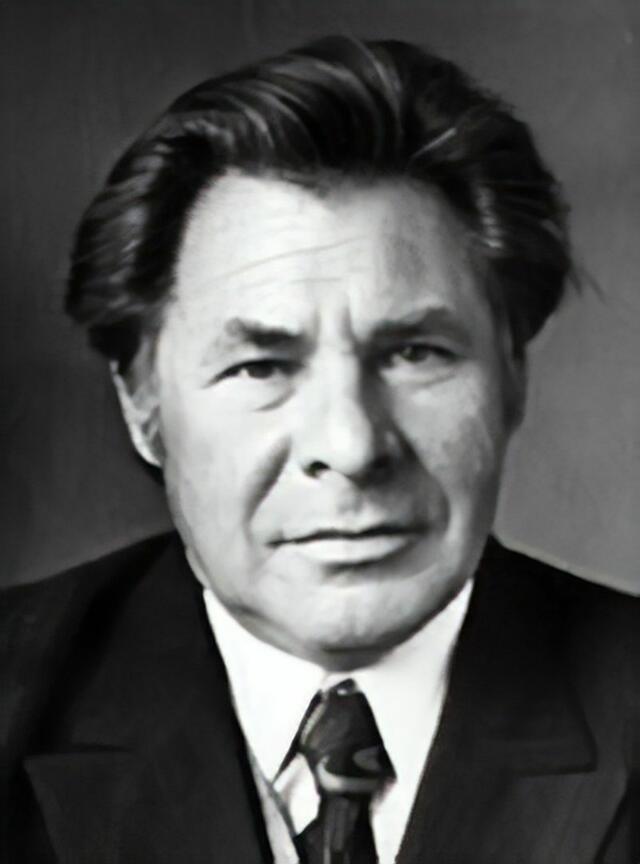 Евгений Иванович Носов
В каком жанре написано произведение?
А) повесть
Б) рассказ
В) сказка-быль
Кто из героев более всего протестует?
А) Акимыч
Б) учитель
В) ученики
Когда Акимыч обнаружил куклу, ему показалось недопустимым и страшным то, что с ней случилось, потому что:
А) люди засоряют окружающую среду
Б) дети не жалеют игрушки;
В) это напомнило ему войну
В этом произведении авторская позиция…
А) скрыта
Б) отчетливо выражается
В) не определяется
Самое главное в характере Акимыча?
А) чувство ответственности за все, что происходит
Б) жалость к обиженным
В) стремление не забыть войну
Домашнее задание:
Прочитать рассказ  Е.И. Носова «Живое пламя»